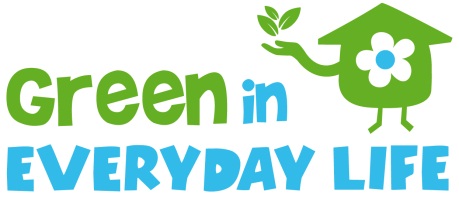 VARIATIONS OF GREEN HOMES PROGRAMME
Carmen Molina Navarro
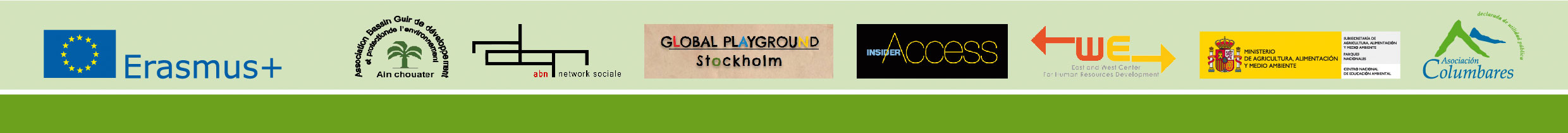 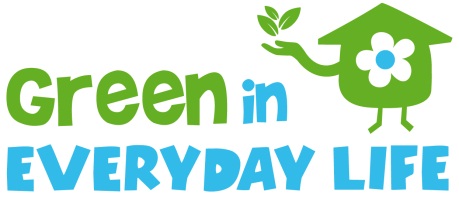 Variations of GH Programme:
1. Regard to the target group:     - School.     - Associations.     - Groups at risk of social exclusion. 2. Regard to  phases of GH Programme:     - GH Programme in a single phase.3. Regard to methodology:     - Environmental audits.     - Organization of meetings and workshops.4. Regard to dissemination of the program and recruitment of the participants: - Citizen associations.
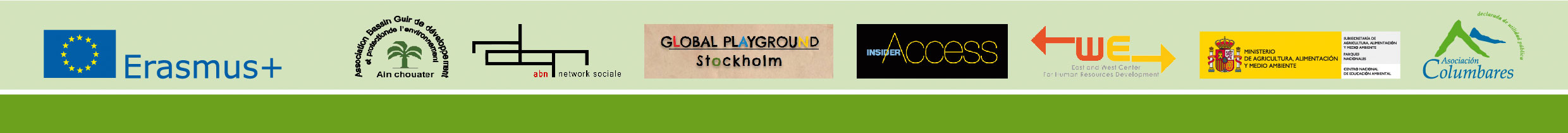 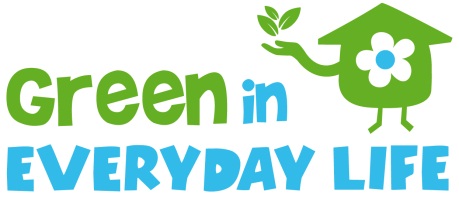 1. Regard to the target group:
1. Green Homes Programme for schools:Objectives:- Provide teachers with tools and resources to act as environmental educators.- Promote ecological values encouraging changes in behaviour patterns and strengthening behaviours.- Educate families and teachers to develop responsible consumption habits.- Provide parents with skills and strategies for the education of their children.- Foster communication, participation and teamwork of the educational community.
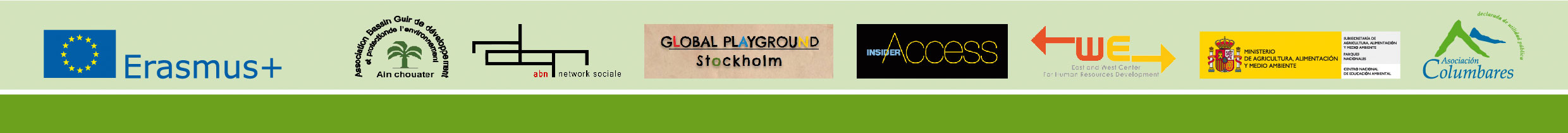 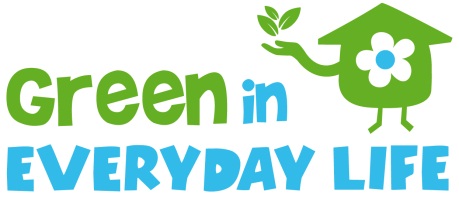 1. Regard to the target group:
1. Green Homes Programme for schools:The Green Homes Programme can be developed in the same way and using the same methodology in schools as with families. The topics covered in the GH Programme in schools are the same as when working with families, accompanying the participants in the transformation of their schools and their homes, with the aim of achieving a more responsible and sustainable management .
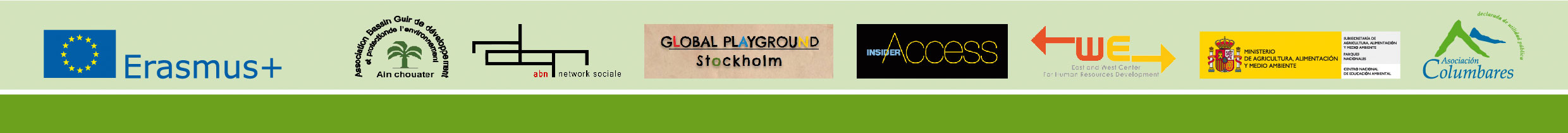 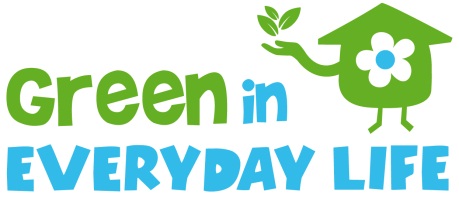 1. Regard to the target group:
2. Green Homes Programme for associations:The objectives and methodology can stay exactly the same as with families.The differences are:- The technicians of the GH Programme will coordinate their work with the contact person from the participant entity, who provides them with the profile of the participants. - The entity in turn will be responsible for inviting and motivating participants, as well as it will be co-responsible of Programme monitoring.- The technicians can adjust the methodology and educational materials to the group characteristics.
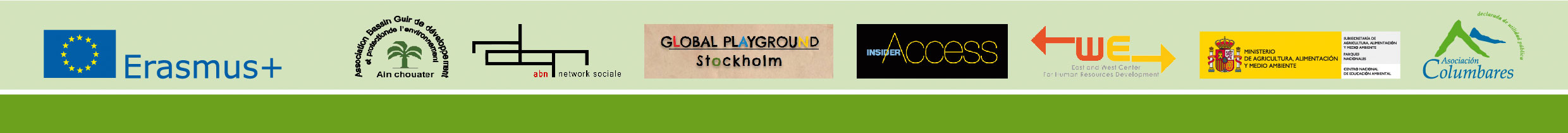 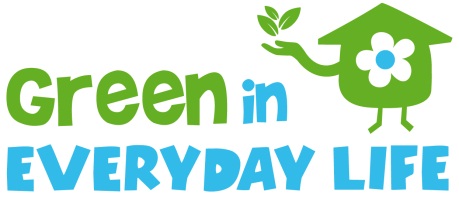 1. Regard to the target group:
3. Green Homes Programme for groups at risk of social exclusion:Benefits of GH Programme for groups at risk of social exclusion:1. Provides training and practical recommendations for saving energy and water as well as reducing waste, thus helping to reduce their bills and therefore improves their economic situation, which is often precarious.2. Improves their training and education in relation to environmental problems such as climate change, water scarcity, desertification, waste generation, etc.; allowing them to be closer to the level of the general population and therefore to be able to relate to other groups that are not at risk of social exclusion (improving their social and labor insertion).
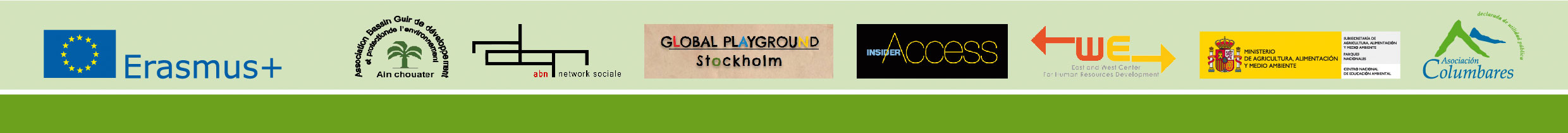 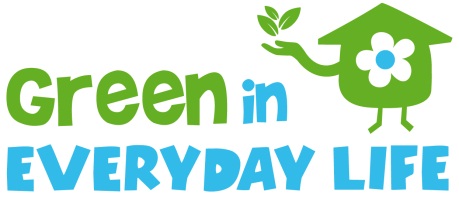 1. Regard to the target group:
3. Green Homes Programme for groups at risk of social exclusion:Benefits of GH Programme for groups at risk of social exclusion: 3. It fosters their:- Self-esteem: the participants can share their knowledge, making them feel useful. - Commitment: thanks to the GH methodology, where it is permanently pointed out that the objective of the Programme is to achieve collective challenges.- Acquisition of values: by promoting the respect for the environment and saving resources, even in cases where there is no financial motivation. For some participants the knowledge and awareness gained in the Programme will give them an ‘eco advantage on the labour marketing’, allowing them to demonstrate ‘added value’ at their job interviews.
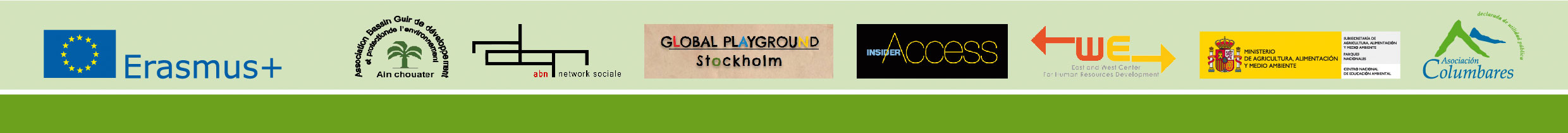 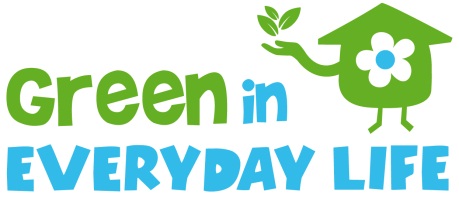 1. Regard to the target group:
3. Green Homes Programme for groups at risk of social exclusion: The objectives and methodology can stay exactly the same as with families.The differences are:- The technicians of the GH Programme will coordinate their work with the contact person from the participant entity, who provides them with the profile of the participants. - The entity in turn will be responsible for inviting and motivating participants, as well as it will be co-responsible of Programme monitoring.- The technicians can adjust the methodology and educational materials to the group characteristics.
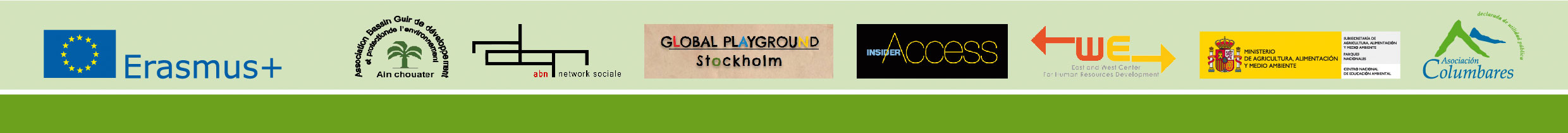 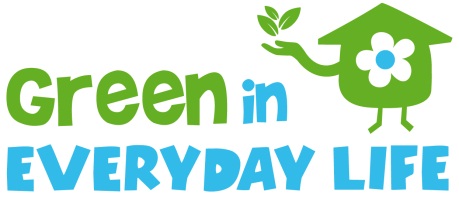 1. Regard to the target group:
3. Green Homes Programme for groups at risk of social exclusion: There have also been cases in which entities working with groups at risk of social exclusion, have trained their own technicians to take advantage of their regular visits to implement the GH Programme.This methodology is used, for example, by the Red Cross in Spain, which makes regular home visits to accompany the elderly.
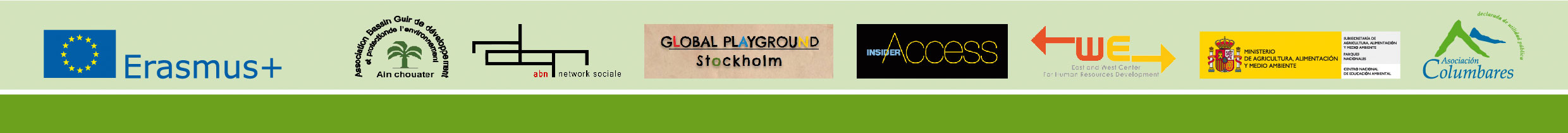 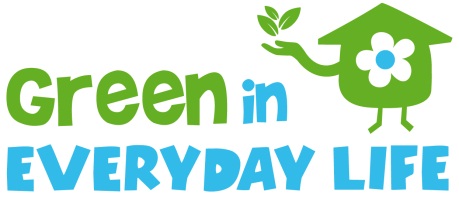 2. Regard to the phases of Green Homes Programme:
GH Programme in a single phase:Often, is necessary to implement GH Programme in one year, even less. In this case:- The objectives to be achieved in the three editions can be condensed in one year or- Some of the proposed challenges can be reduced, but we can include challenges from all the phases or- We can achive the objectives of only one phase (normally the first one).
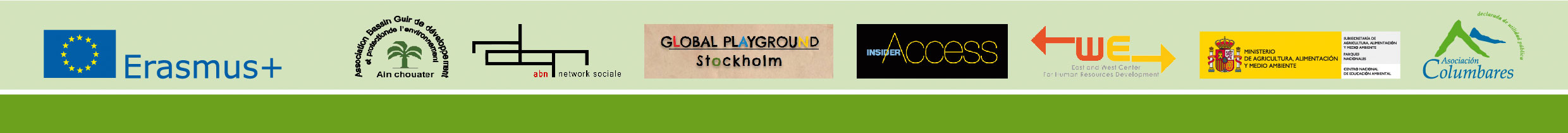 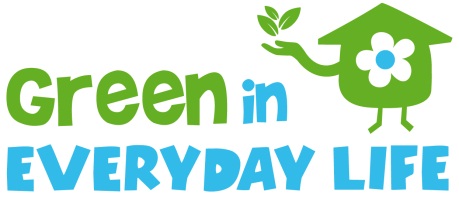 2. Regard to the phases of Green Homes Programme:
In our case:1. We will implement GH Programme from July 2015 to February 2016. 2. Our objectives and challenges are:- To reduce CO2 emissions by 10%.- To decrease between 6 and 10% domestic water consumption.- To reduce waste production by 10 %.- To replace regularly at least five basic food products for their ecological, fair trade or local alternatives.- To delete from the shopping list at least two products harmful to the environment or health.- To delete from the shopping list at least two superficial products.- To incorporate or reinforce new criteria when buying: prioritizing local products, avoiding products that are  overpacked…- To increase by 10% the use of bicycles as transportation.
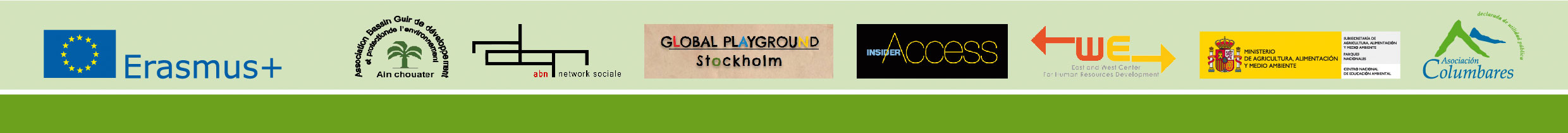 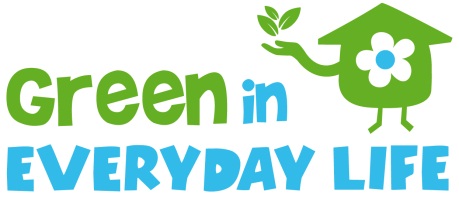 3. Regard to methodology:
1. Environmental audits:Instrument that involves environmental assessment and improvement of housing, offices of civic associations or schools, inviting people to reflect on the consumption of natural resources, waste production, contamination…Represent a modification and additional activity which provides more personalized information on how to save energy, water and residues at home, school or office and have more sustainable consumption and mobility habits.They should take place at the beginning of the Programme, so subsequent meetings and workshops will serve to strengthen and expand the ideas that have been pointed out during in the audit.
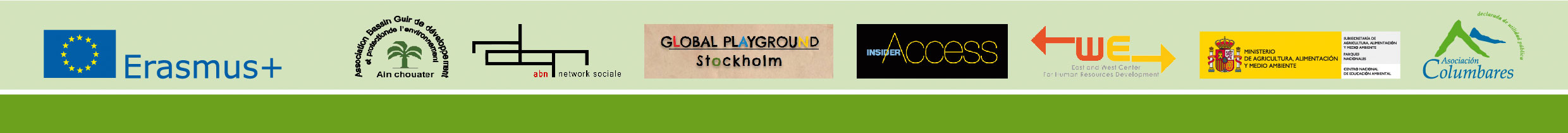 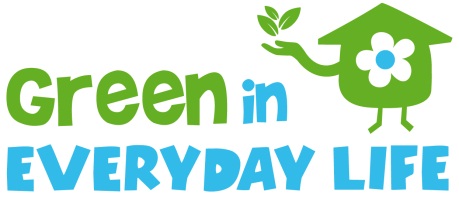 3. Regard to methodology:
1. Environmental audits:    - Individually in each of the participating households. The protocol can consist of a tour around the house in which the technicians will give recommendations on each of the habits and devices related to the consumption of energy, water, waste generation and mobility, all in a participatory manner.     - For a group, giving recommendations for the different situations that may occur in houses, so that all participants can transfer these recommendations to their homes. The protocol is the same as used for environmental audits in homes. If the office does not have all the usual characteristics of a house, the audit can be completed with a power-point presentation containing images of equipment or consumption points of energy and water consumption, as well as waste generation in the missing rooms.
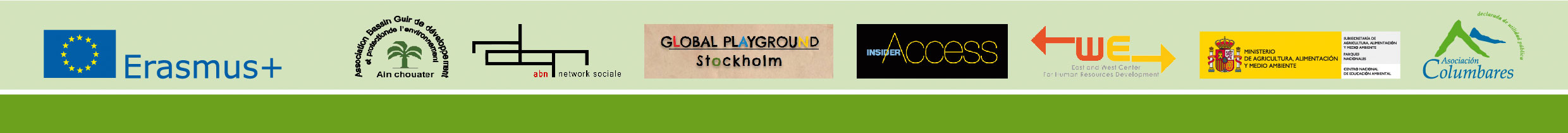 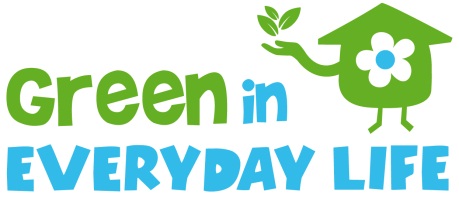 3. Regard to methodology:
1. Environmental audits:      - For a school, which consist on a number of activities to find out the energy the school uses for lighting, heating, etc.; what are the characteristics of different types of energy, and finally we find out if the energy is used wisely. The protocol has three phases:1. Detect student’s preconceptions related to energy, water, waste, consumption, etc. For this purpose:   a) Make a tour through the school.   b) Organize a debate with students.   c) Ask each student to fill in a short questionnaire about their own energy consumption habits.2. Collect, systemize and analyze the data.3. Draw conclusions and proposals and development  an action plan.
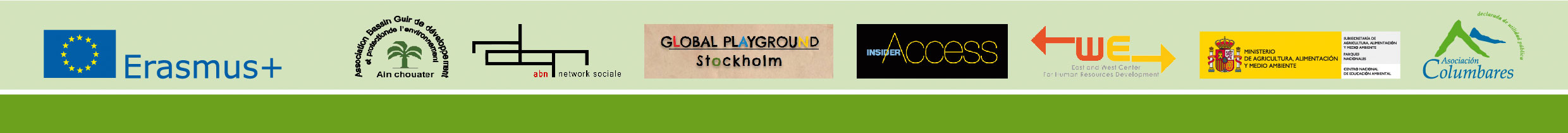 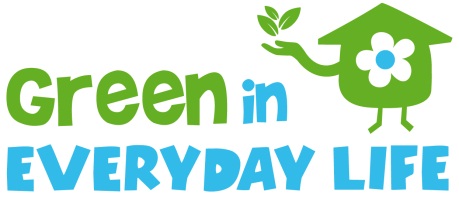 3. Regard to methodology:
1. Meetings and workshops: Organization of meeetings and workshops can be different depending on:1. The duration of the Programme:If the Programme lasts only one year, the organisers should increase the frequency of meetings and workshops, for example once a month, to deal with all the issues.2. The target group (for example, groups at risk of social exclusion):- More emphasis on saving energy and water, waste reduction and management, sustainable mobility habits and responsible shopping from the point of view of consuming local products.- Ecological agriculture and farming as well as fair trade se trabajarán menos.- It is preferable to work with active methods instead of power-point. When working with schools or civic associations, school or organization should be responsible for inviting the participants.
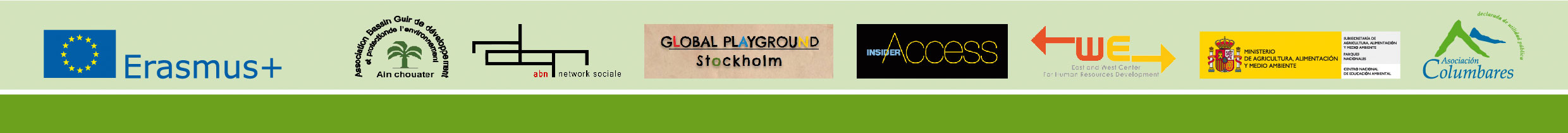 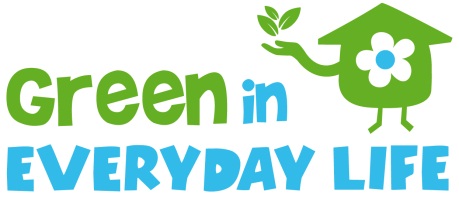 3. Regard to dissemination of the Programme and recruitment of the participants:
Citizen associations: It is recommended to organize a communication campaign directed at the selected type of entities, and, where appropriate, municipal services working within appropriate sectors.For example, when working with groups at risk of social exclusion, it can be useful to contact to:- Social organizations.- Municipal Social Services.- Municipal agencies that provide assistance to the target groups (day centres for seniors, shelters for immigrant women and victims of gender violence, supervised apartments for minors, juvenile prisons, multipurpose centres for people with disabilities, etc.).
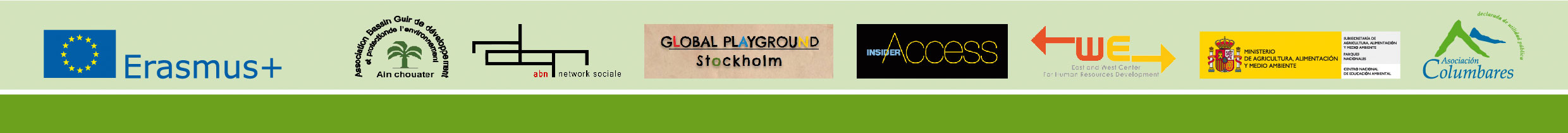 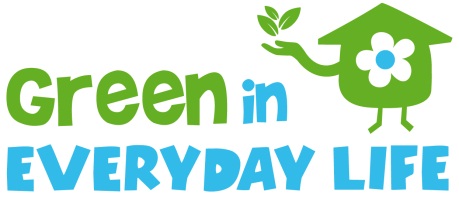 3. Regard to dissemination of the Programme and recruitment of the participants:
Citizen associations:  After an initial expression of interest, it’s necessary to arrange a meeting with the representatives of the organizations to:- Explain the Programme- Evaluate the real possibilities of its implementation in their organization.To ensure the success of the Programme, it is essential to have involvement of a contact person from the partner entity, because this person will:- Be responsible for convening and motivating its members.- Be co-responsible, along with the GH technician, for the monitoring of the Programme.- Provide detailed information to the GH technician on the profile of participants, their expectations, prior knowledge, etc.
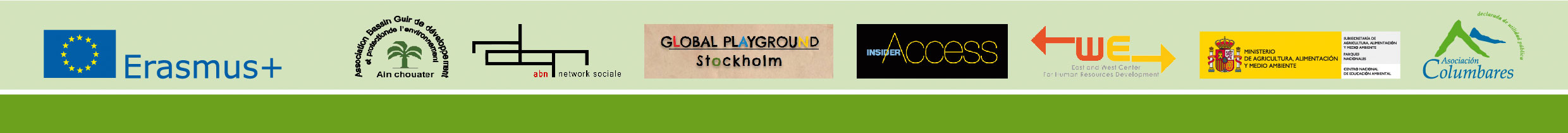 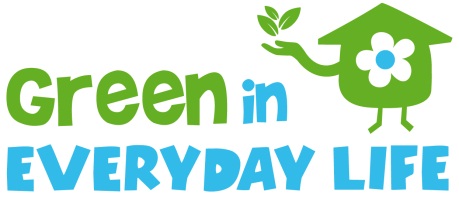 Any doubts? Suggestions?THANK YOU VERY MUCH FOR YOUR ATTENTION
Carmen Molina Navarro
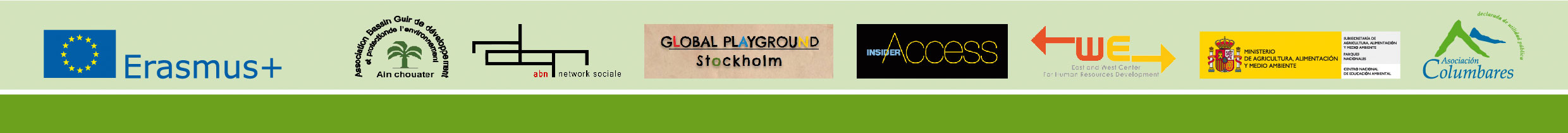